ACC Spring Midterm Advising
College Prep
Mr. Gordon
jgordon@bisdtx.org
We have a lot of upcoming events. Please mark these on your calendar. 
Fri. March 11- ACC Midterm Advising
March 14-18- Spring Break
Fri. March 25- 11th/ 12th College Visit to Texas State University
Mon. April 4- ACC Summer Registration Opens
Upcoming 
Events
hi
Fri. April 8- International Fair
Fri. Apr. 15- No School
Mon. Apr. 18- No BISD, 11th/ 12th still have ACC
Fri. Apr. 25- Last Day to Withdraw from ACC classes
Fri. Apr. 29- 9th/ 10th College Visit to Texas State University
Upcoming 
Events
hi
ACC Midterm Advising
We are almost halfway through the 
ACC Spring Semester. 

At this point, ACC completes what is called Midterm Advising. 

You should have received an email on Friday in your ACC account from Devon Miller. 
Please find that email.
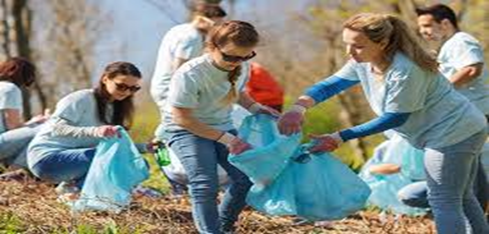 hi
ACC Midterm Advising
***Completing this form is MANDATORY.***
We are updated daily on who has and has not completed it. If it is not completed, we will need to come ask you to. 

Be honest. Professors are also asked to submit grades. We are trying to help you get the best grade possible. 

If you have any questions, 
please see Mr. Longoria or Mr. Gordon.
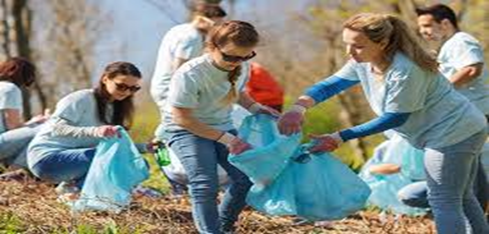 hi
Steps for ACC Midterm Advising
Open the email and the Google Form in the email. 
In another tab, open your ACC Blackboard. 
In the Google Form, you will list your current overall grades in all your ACC classes. 
Complete and submit the Form
If you currently have a D or F, you will be meeting in the next few weeks with Devon and Mr. Longoria to discuss your grades.
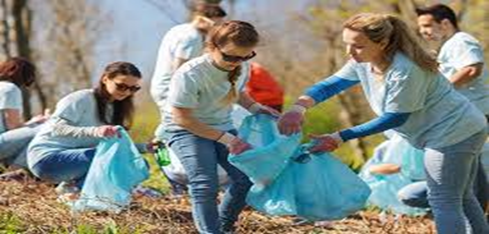 hi
Today’s College Prep Assignment
In the comments section of today’s College Prep, 
answer the following question: 

Did you complete the form?
hi